Agile Retrospective Rose, Thorn, Bud Template Example
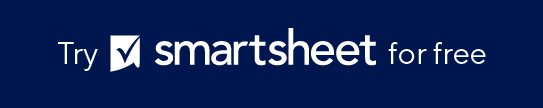 When To Use This Template: Employ this Agile retrospective rose, thorn, bud template during sprint retrospectives to evaluate the positives (roses), negatives (thorns), and opportunities for improvement or new ideas (buds). It's perfect for reflecting on team performance and planning for future growth.
Notable Templates Features: This template features three columns — Rose, Thorn, and Bud — where team members can identify successes, challenges, and areas for improvement. This template encourages open discussion and collaborative action planning for continuous improvement.
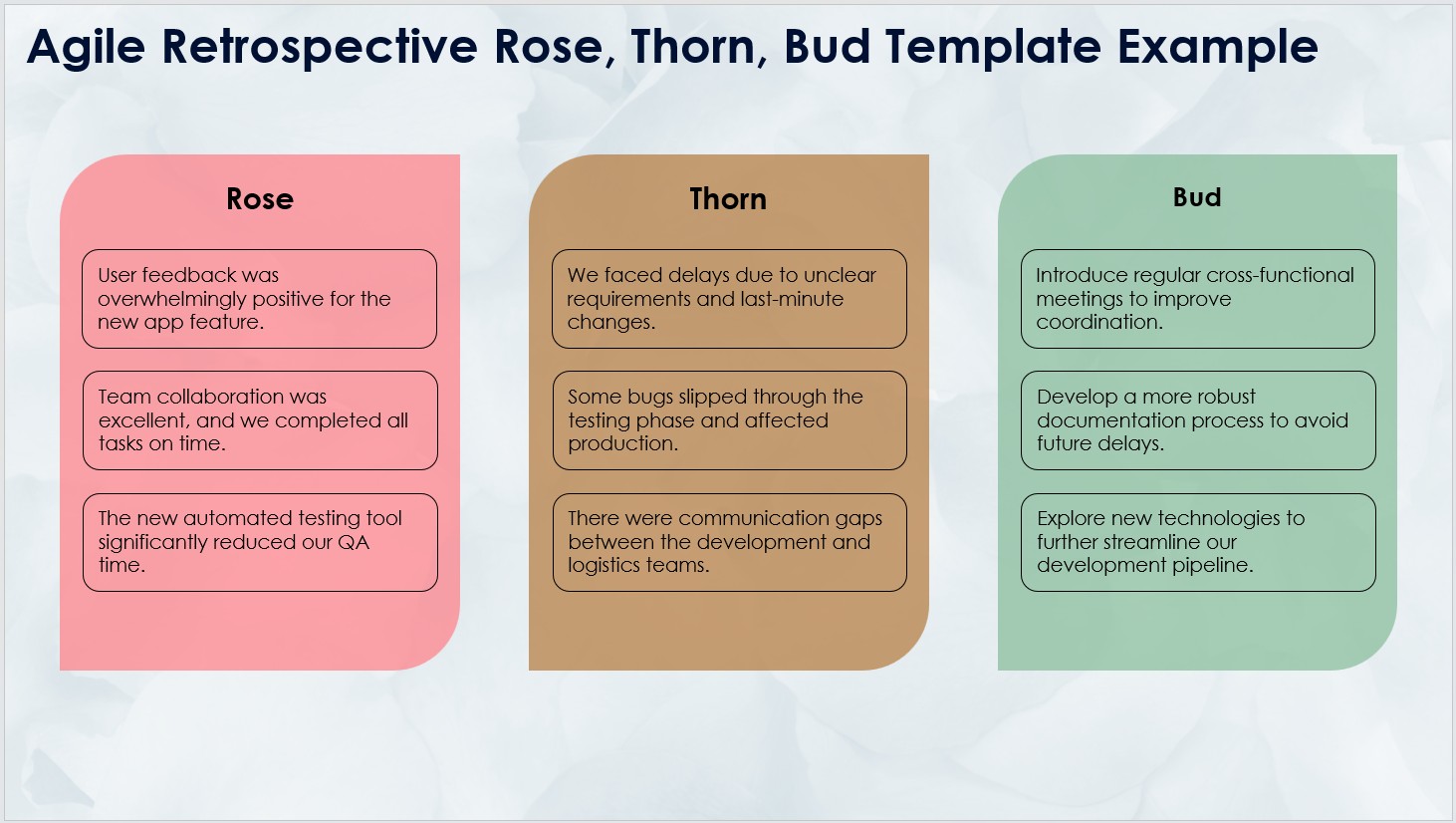 Agile Retrospective Rose, Thorn, Bud Template Example
Rose

Identify what went well during the sprint. These are the successes and positive aspects of the team's work.
Thorn

Identify what didn't go well. These are the obstacles, challenges, and issues the team faced.
Bud

Identify areas for improvement or new ideas. These are opportunities for growth and innovation.
Agile Retrospective Rose, Thorn, Bud Template Example
Rose
Thorn
Bud
We faced delays due to unclear requirements and last-minute changes.
Introduce regular cross-functional meetings to improve coordination.
User feedback was overwhelmingly positive for the new app feature.
Some bugs slipped through the testing phase and affected production.
Develop a more robust documentation process to avoid future delays.
Team collaboration was excellent, and we completed all tasks on time.
There were communication gaps between the development and logistics teams.
Explore new technologies to further streamline our development pipeline.
The new automated testing tool significantly reduced our QA time.